Big Game Adventure
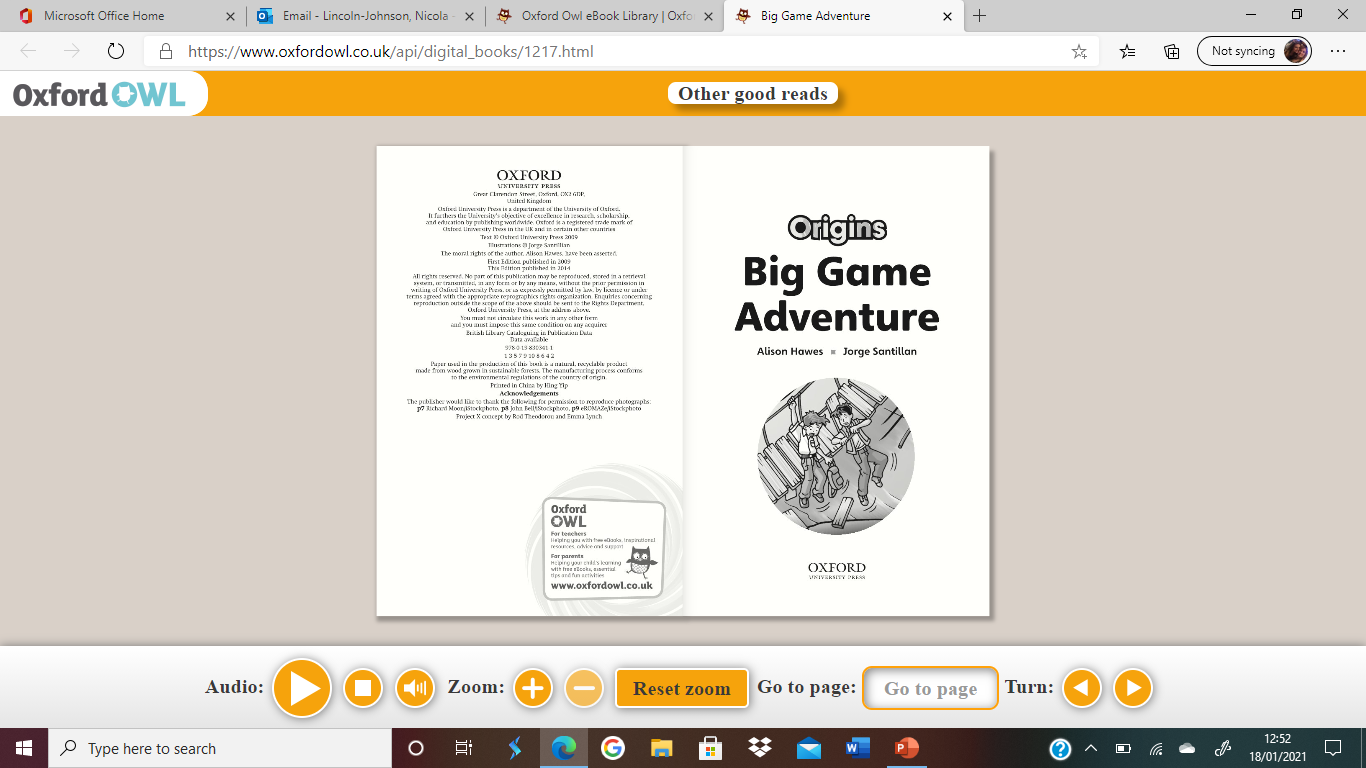 Using the title and the blurb, make some predictions.

What is going to happen in this story?

Why do you think this?

What genre do you think the text is going to be written in?

What do you think game means in the context of this story?
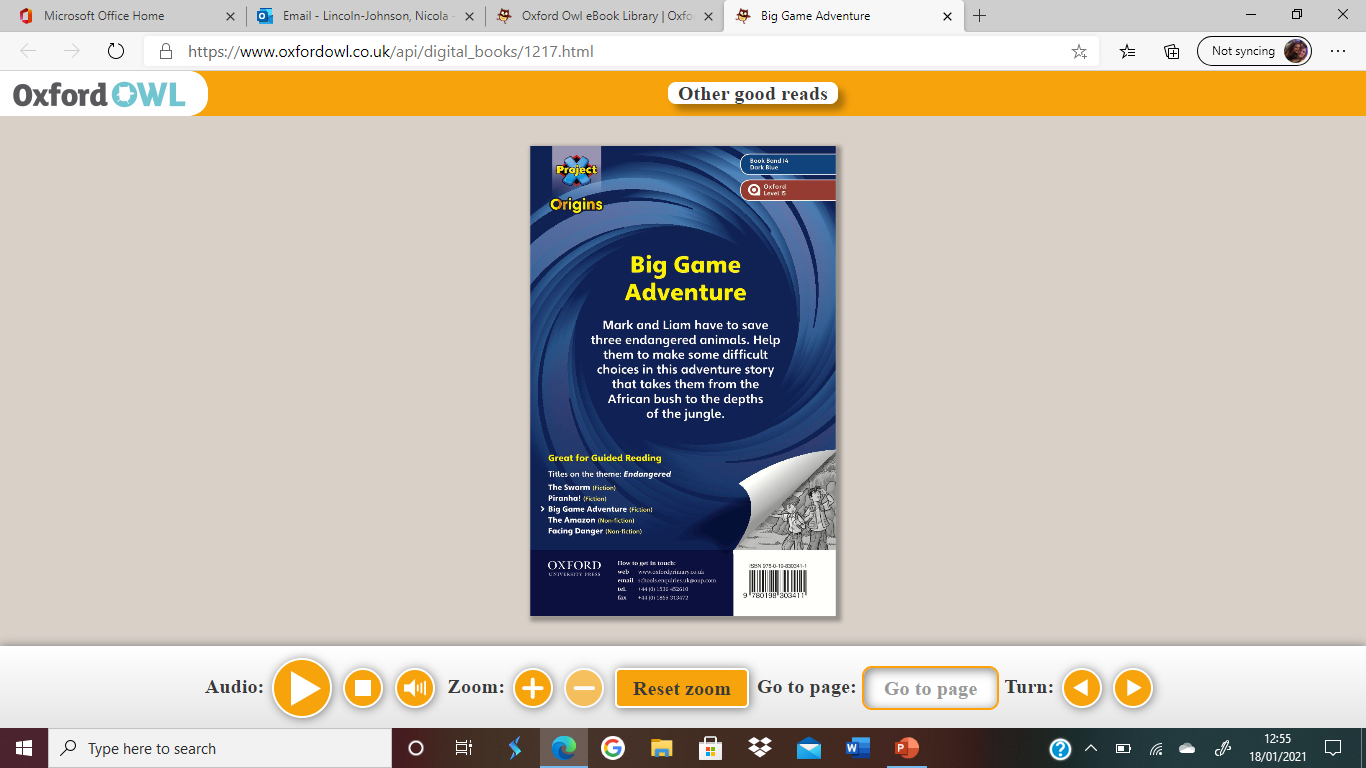 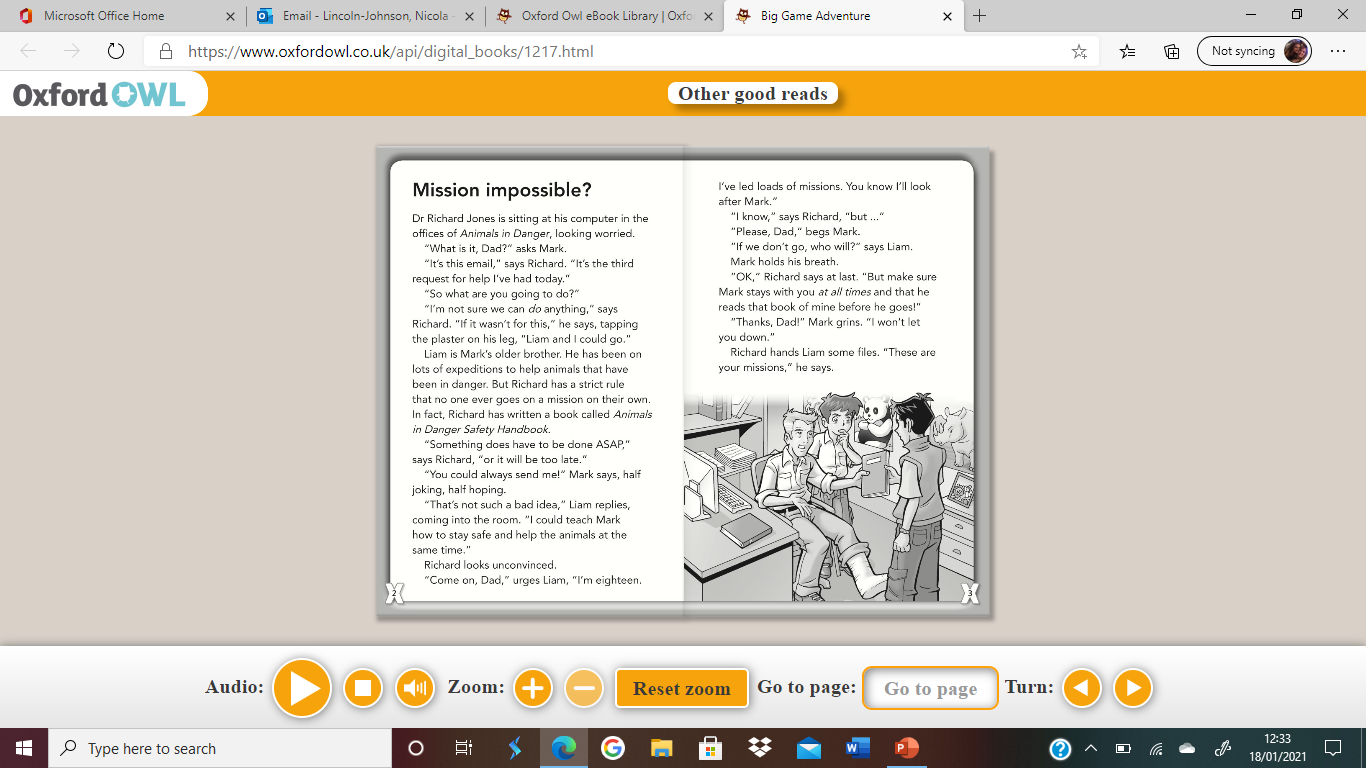 What is the mission that Dr Richard has been asked to go on?

 Why can’t Dr Richard Jones go on the mission?

What does it mean when it says ‘Mark held his breath’?

Why has the author used italics when writing  ‘at all times’?
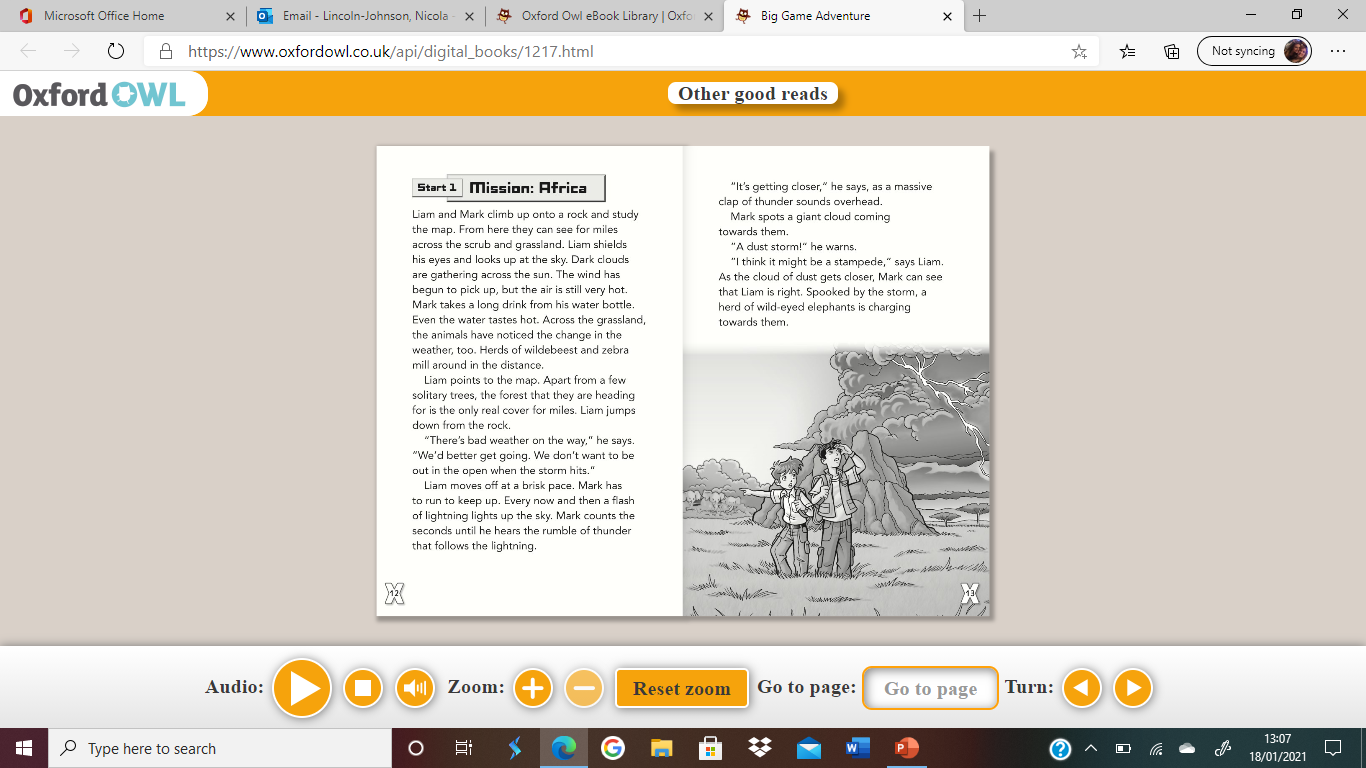 What was the place like they were in? What is the evidence that tells you this?

How do you know Liam was in a hurry?

How do you think Mark is feeling at the end of these pages? Why do you think this?
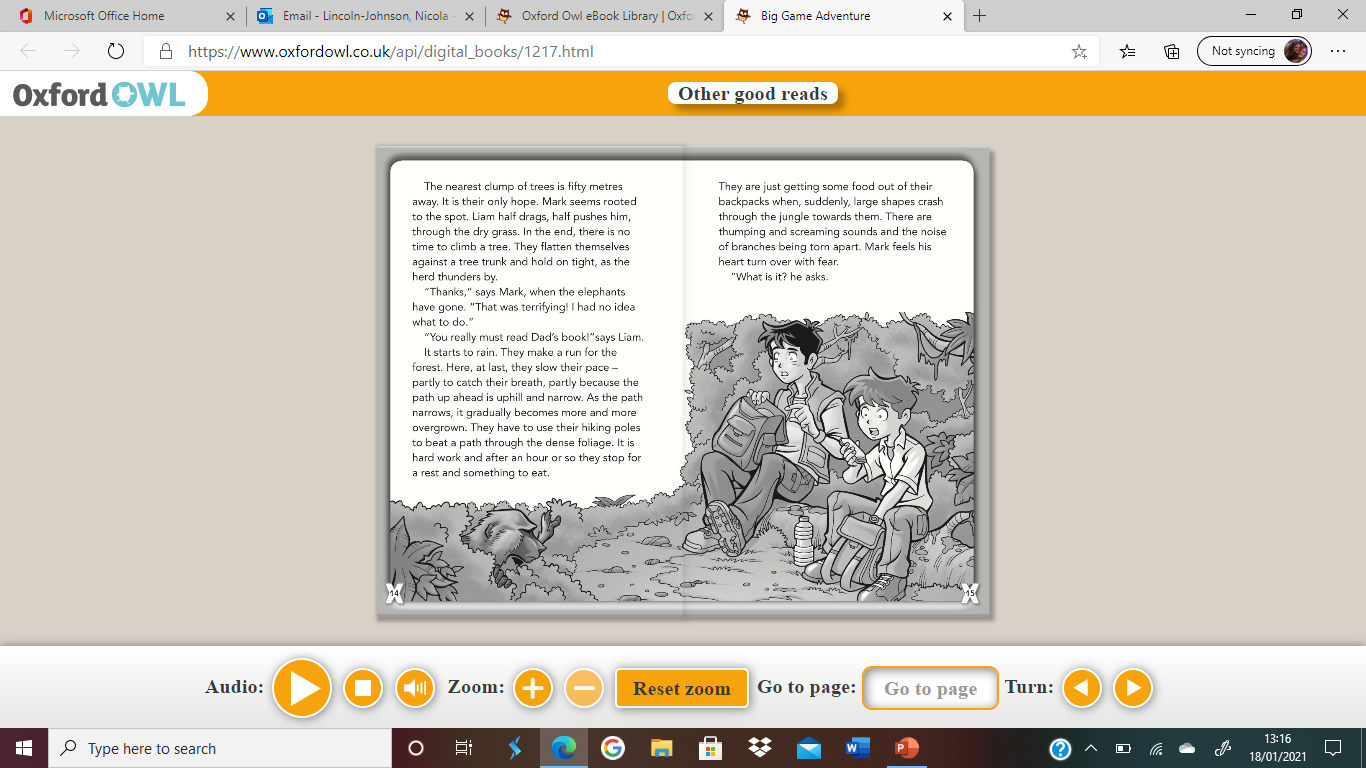 1. Why should Mark read dad’s book?

2. What word tells you that the forest had thick trees?
3. What does it mean when the authors says’ Mark felt his heart turn over with fear’?

4. What impression do you get of the place the boys are in from these two pages? What evidence is there that gives you this impression?
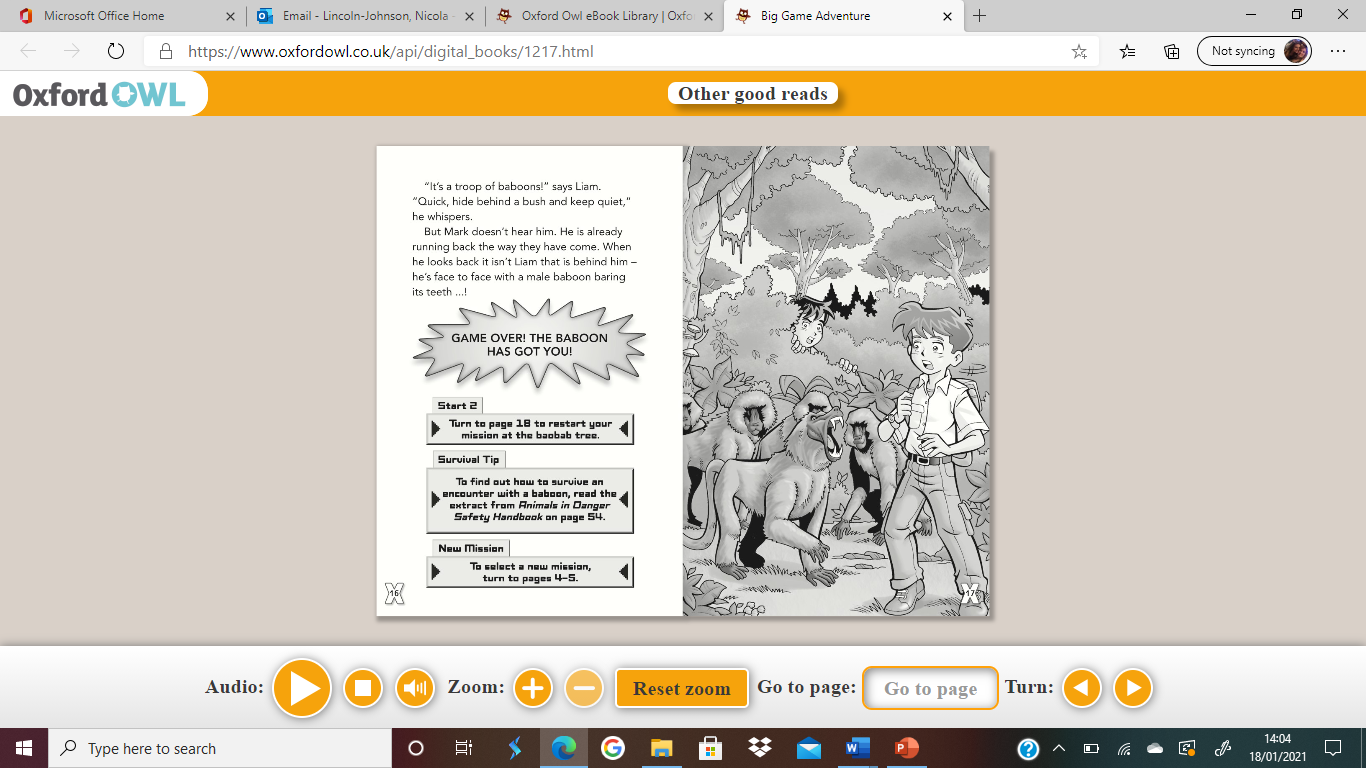 1. Why does Mark begin to run out the way they came?

2. Why is it a bad idea that Mark goes back the way they came?

3. How do you think the boys will get away from the baboons?

4. Look at the way the author has presented the story on this page. Why do you think the author has given options to the reader when finishing this mission?
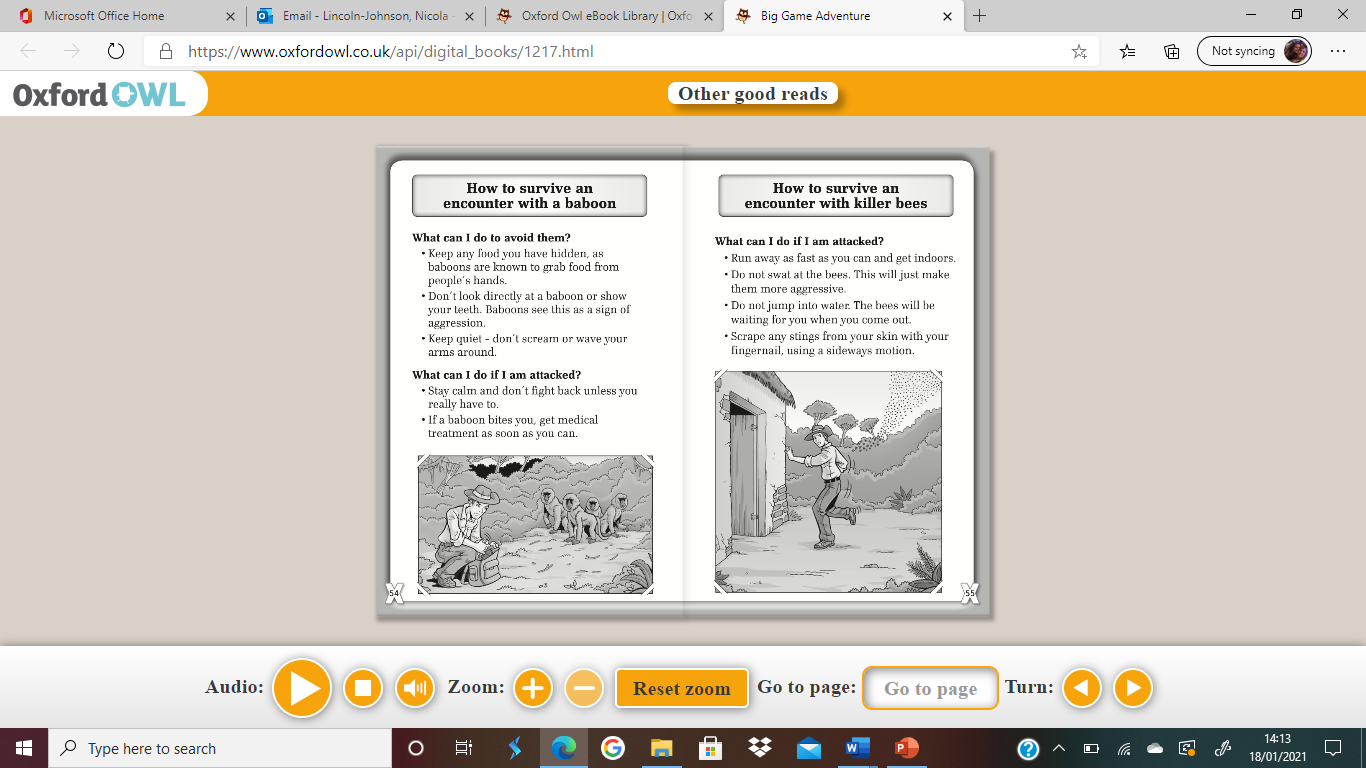 Why should you never show your teeth to a baboon? What do you think would happen if you did this?

Do you think Mark would have been safe from the baboons? 

How would he have kept himself safe?
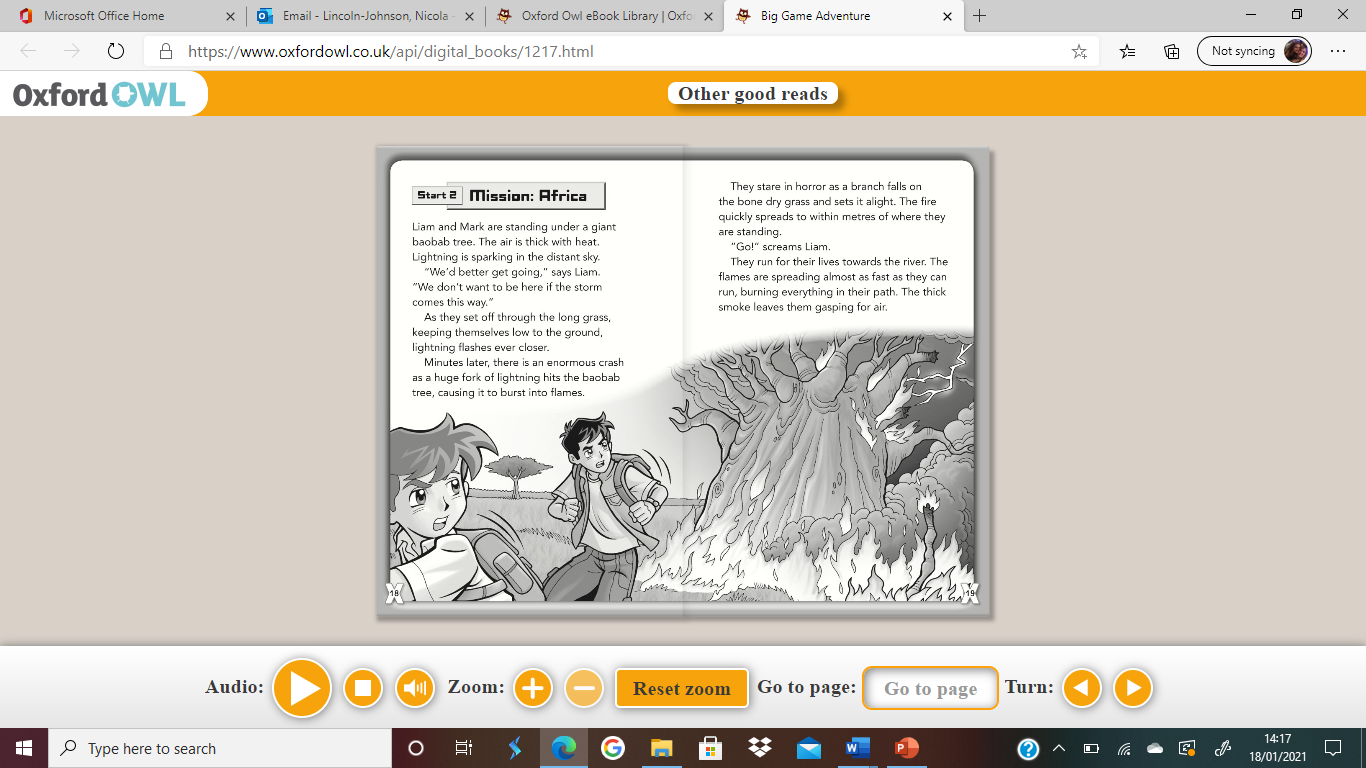 1. What does it mean when the author says ‘the air was thick with heat’?

2. How can you tell that Liam wants to keep his brother safe?

3. What do these pages tell you about the grasslands the boys are in? Choose evidence from the text to support your answer.
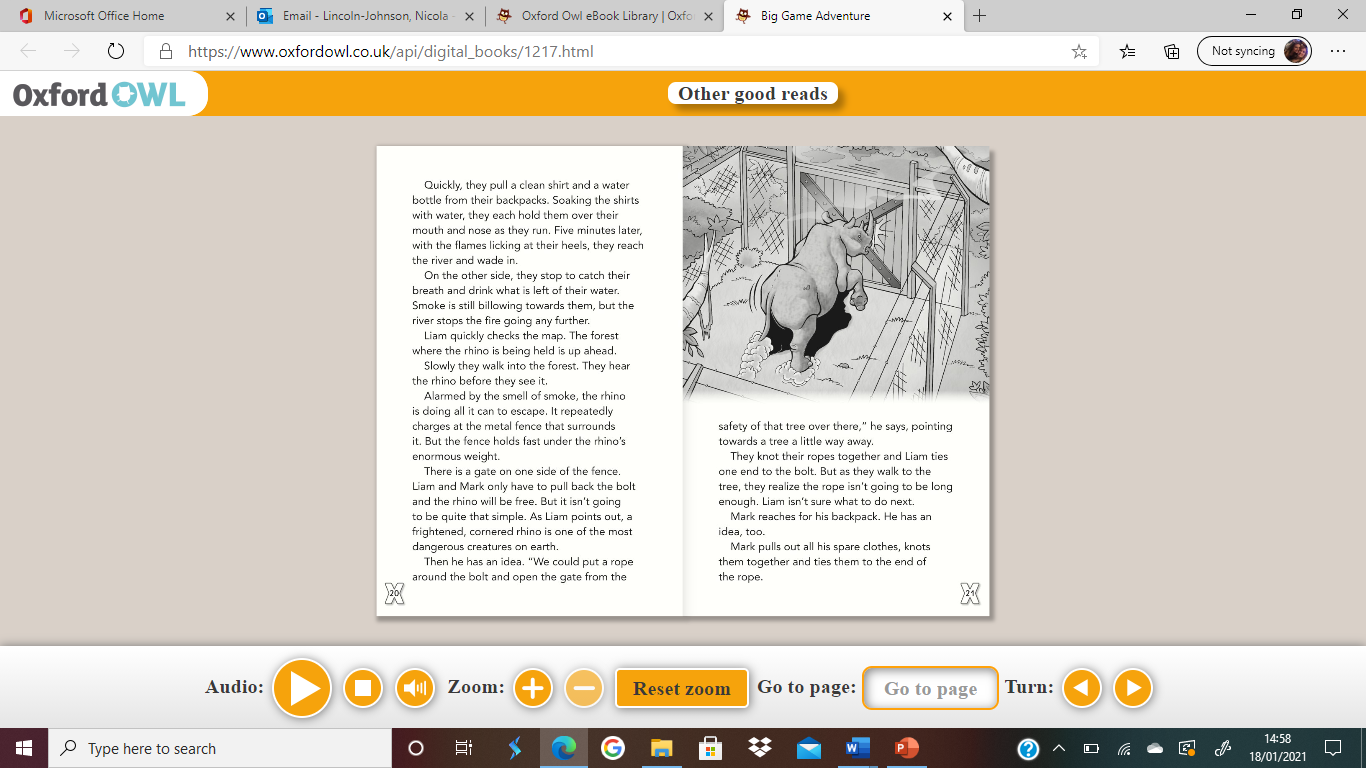 1. What does it mean when the author says ‘the flames were licking at their heels’?

2. How did the boys know the rhino was there before they saw it? 

3. Why was the rhino alarmed? What did it do to escape?

4. What evidence is there of Mark being resourceful?
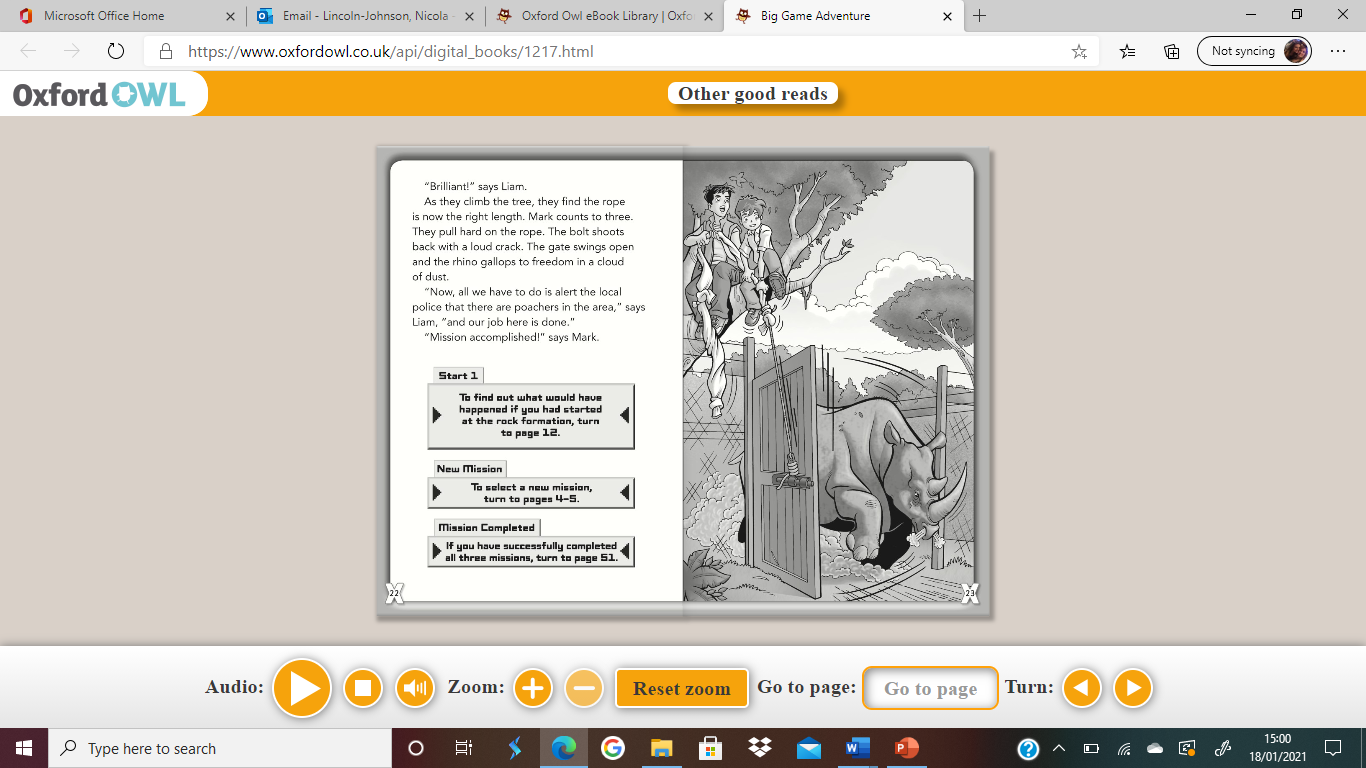 Explain what a poacher does using the information you have read.

Why do you think it 
is important that the boys 
go on the missions they 
were asked to go on?
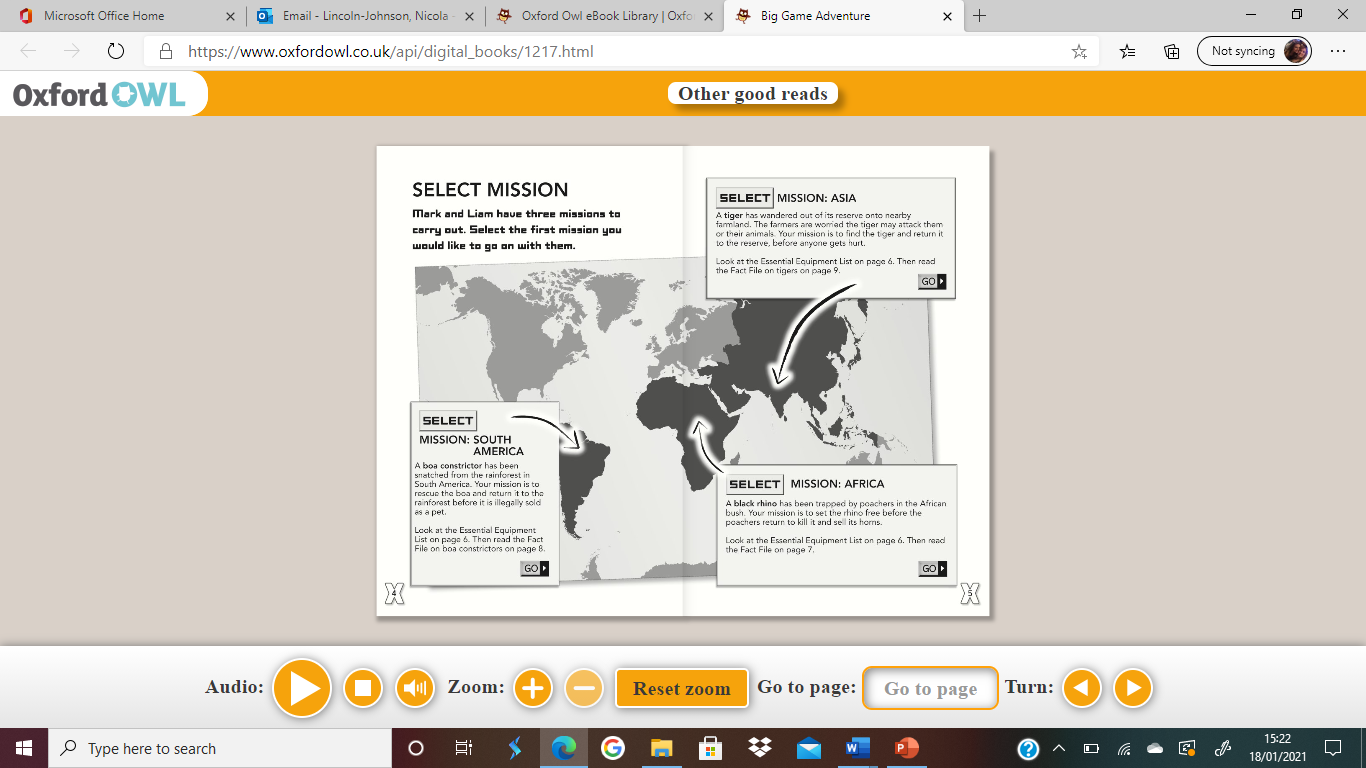